STANDAR PENYELENGGARAAN BIDAN DI RUMAH
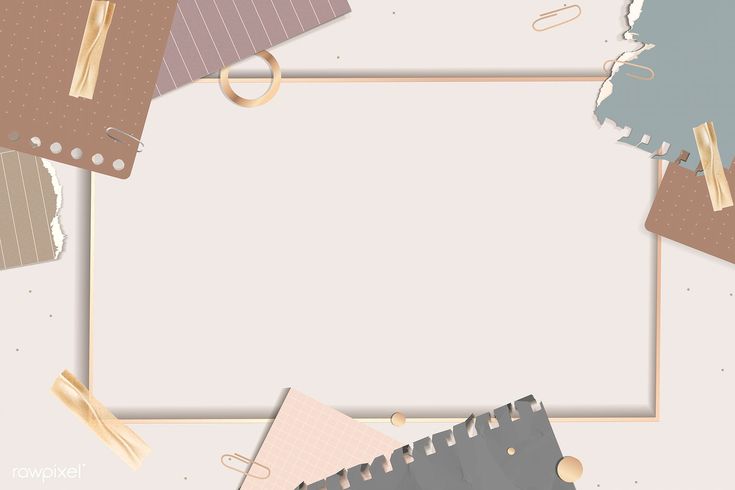 Definisi 
Home Care
Home care adalah layanan kunjungan kesehatan ke rumah yang dilakukan oleh tenaga ahli yang telah memenuhi standar.
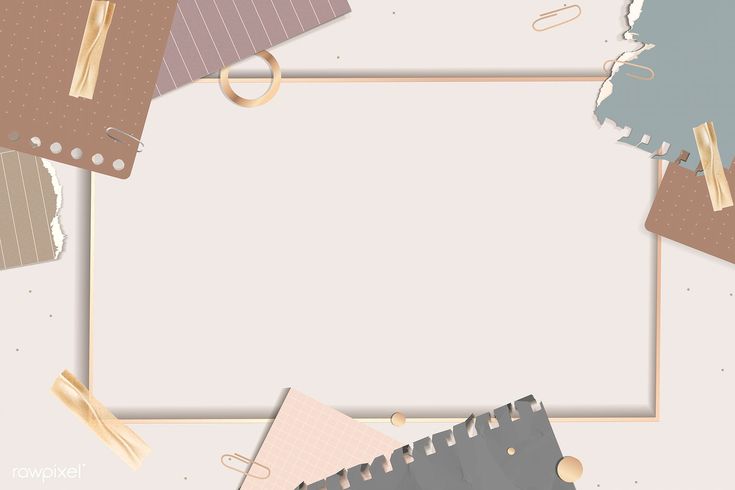 Unsur Utama Dalam Home Care
Pengelola pelayanan
Pelaksanaan pelayanan
Klien
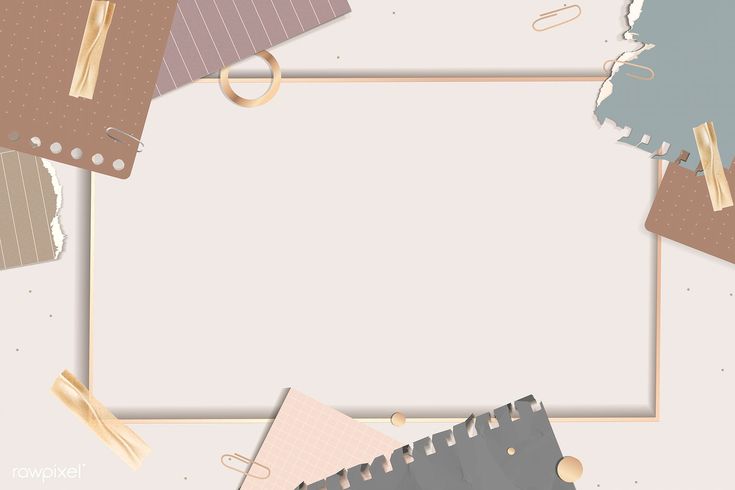 Pelayanan kebidanan dalam Home Care
Seiring dengan meningkatnya angka kelahiran bayi setiap tahunnya di Indonesia membuat bidan semakin banyak dibutuhkan oleh masyarakat. Tidak hanya untuk mengurus persalinan saja, bidan juga berperan dalam memberikan pelayanan ANC, KB serta imunisasi bagi para bayi balita serta layanan kesehatan lainnya.
Layanan home care    yang saat ini banyak dilakukan oleh bidan diantaranya : baby massage, newborn care (memandikan BBL), prenatal dan post natal massage, private prenatal yoga,kelas childbirth education bahkan ANC, Imunisasi, dll.
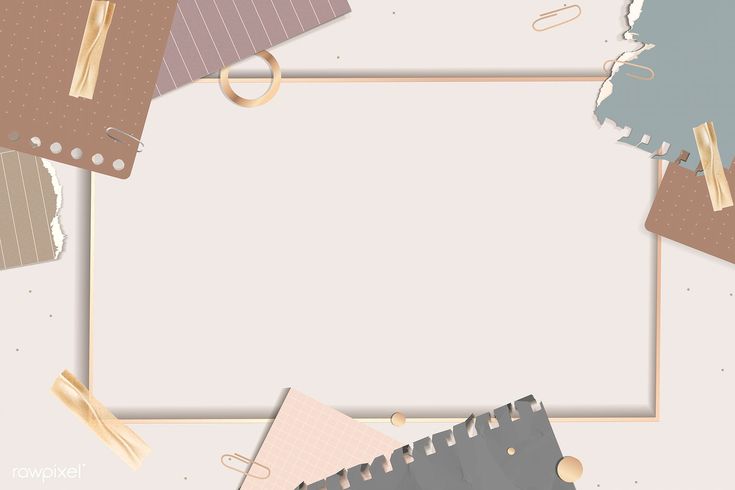 NEXT
Pelayanan home care hendaknya diberikan sesuai dengan kewenangan dan standar pelayanan kebidanan, setiap pelayanan yang diberikan terdapat pencatatan,pendokumentasian dan pelaporannya sehingga asuhan bisa dilakukan secara continue
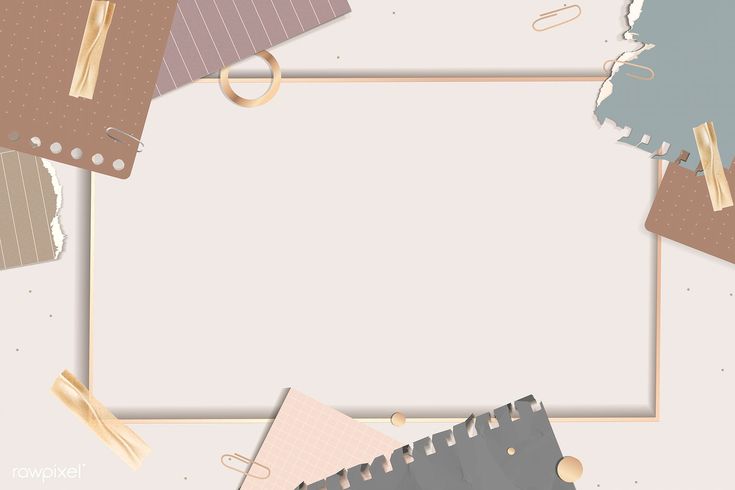 Tujuan Home care
Peningkatan support system yang adequate dan efektif dalam pelayanan kesehatan 
Sebagai bagian dari monitoring dalam memantau kesehatan klien 
Sebagai bagian dari strategi pemasaran dalam pengembangan layanan jasa kesehatan
Peningkatan jangkauan pelayanan
Peningkatan kualitas pelayanan 
Penggerakan dan pemberdayaan individu, keluarga dan kelompok
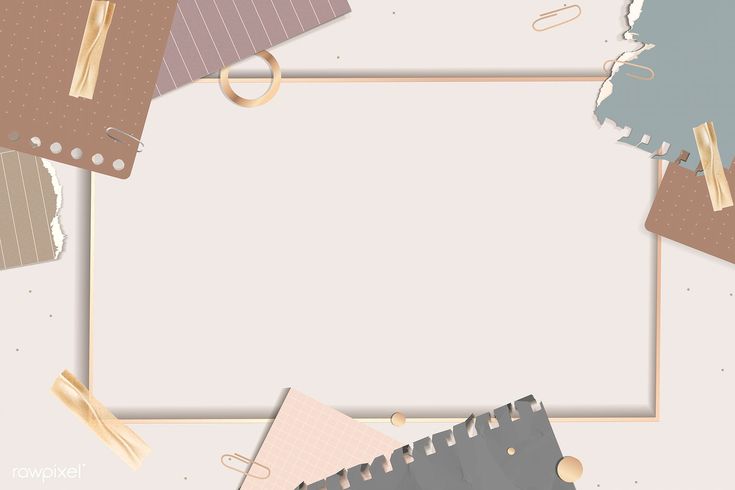 Dasar Hukum Pelayanan Home Care
” Selanjutnya pada ayat (4) definisi home care lebih diperjelas dengan bunyi “Home care sebagaimana dimaksud pada ayat (2) merupakan bagian atau lanjutan dari pelayanan kesehatan yang berkesinambungan dan komprehensif yang diberikan kepada individu dan keluarga di tempat tinggal mereka yang bertujuan untuk meningkatkan, mempertahankan atau memulihkan kesehatan atau 6 memaksimalkan tingkat kemandirian dan meminimalkan dampak penyakit.“
Peraturan Menteri Kesehatan Nomor 29 tahun 2014 tentang Klinik pada pasal 32 ayat (2) yang berbunyi “Pelayanan kesehatan yang bersifat promotif, preventif, kuratif dan rehabilitat if sebagaimana dimaksud pada ayat (1) dilaksanakan dalam bentuk rawat jalan, rawat inap, pelayanan satu hari (one day care) dan/atau home care
NEXT
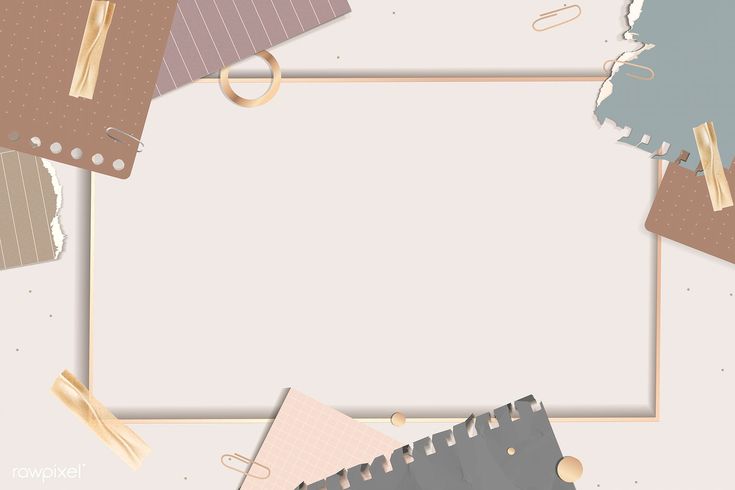 Jika dalam pelayanan home care melibatkan dokter atau dokter gigi tentuakan terikat kepada Undang‐Undang Nomor 29 tahun 2004 tentang Praktik Kedokteran. Jika home care melibatkan tenaga keperawatan tentu akan terikat kepada Undang‐Undang Nomor 36 tahun 2014 tentang Tenaga Kesehatan dan Undang‐Undang Nomor 38 tahun 2014 tentang Keperawatan
Dikarenakan home care merupakan bentuk pelayanan yang dapat bersifat promotif, preventif, kuratif dan rehabilitatif, maka pelayanan ini hanya dapat dilakukan oleh pemberi layanan yang memiliki kompetensi dan kewenangan.
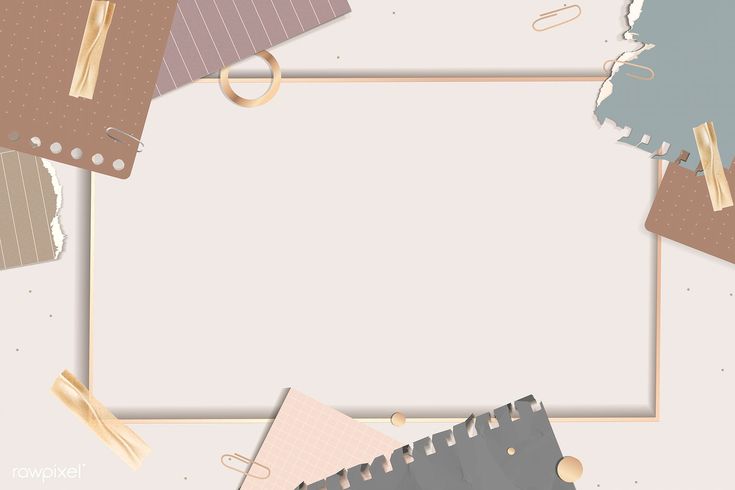 Paradigma kebidanan
Paradigma kebidanan merupakan suatu cara pandang bidan dalam memberikan pelayanan agar bidan mempunyai pandangan yang sama terhadap individu dan lingkungan yang akan dihadapinya dalam pelayanan kesehatan.
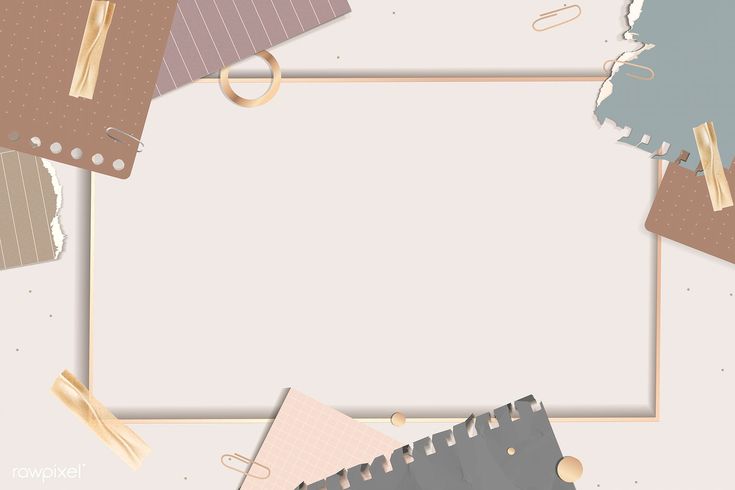 Etika Kebidanan
menghormati hak pasien;
memberikan informasi tentang masalah kesehatan pasien dan pelayanan yang dibutuhkan; 
merujuk kasus yang bukan kewenangannya atau tidak dapat ditangani dengan tepat waktu;
meminta persetujuan tindakan yang akan dilakukan; 
menyimpan rahasia pasien sesuai dengan ketentuan peraturan perundanganundangan;
Dalam pelayanan kesehatan bidan memiliki peran sebagai pelaksanan pelayanan kebidanan. Diatur dalam Peraturan Menteri Kesehatan Republik Indonesia Nomor 28 Tahun 2017 pasal 28 Tentang Izin Dan Penyelenggaraan Praktik Bidan Dalam melaksanakan praktik kebidanannya, Bidan berkewajiban untuk:.
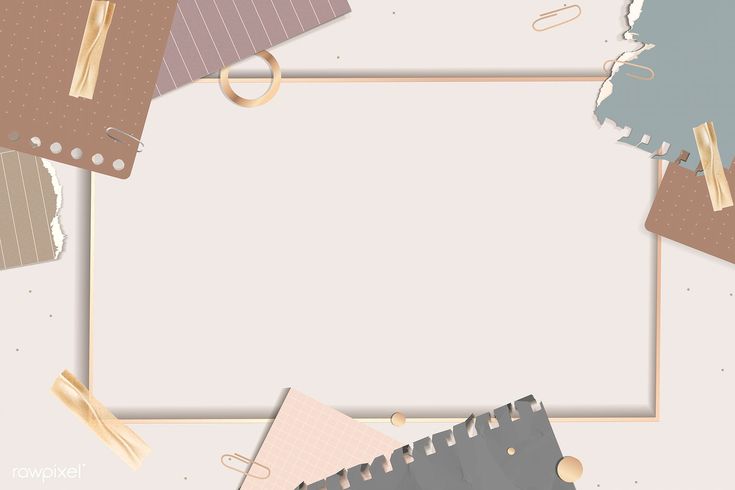 NEXT
melakukan pencatatan asuhan kebidanan dan pelayanan lainnya yang diberikan secara sistematis;
mematuhi standar profesi, standar pelayanan, dan standar prosedur operasional; 
melakukan pencatatan dan pelaporan penyelenggaraan Praktik Kebidanan termasuk pelaporan kelahiran dan kematian;
pemberian surat rujukan dan surat keterangan kelahiran; dan 
3meningkatkan mutu pelayanan profesinya, dengan mengikuti perkembangan ilmu pengetahuan dan teknologi melalui pendidikan dan pelatihan sesuai dengan bidang tugasnya
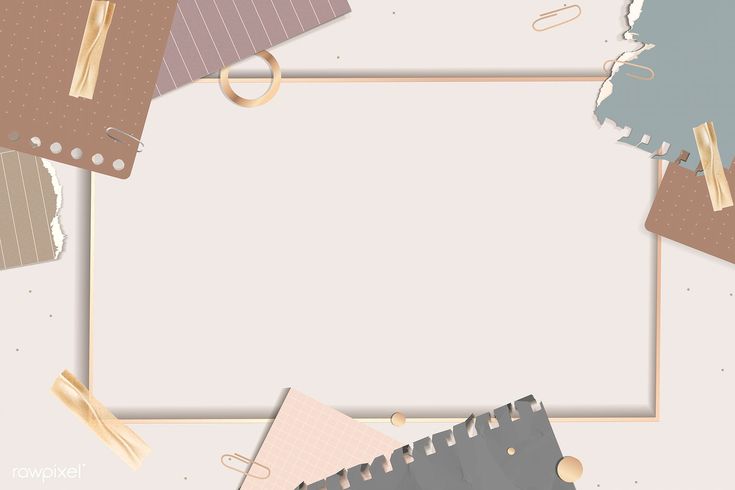 Perlindungan Hukum Bagi Bidan
Menurut Philips M. Hadjon perlindungan hukum dapat dibedakan menjadi dua, yaitu: (Purnomo, A., Mayasari, L.D., 2021) 
1. Perlindungan Hukum Preventif 
2. Perlindungan Hukum Represif
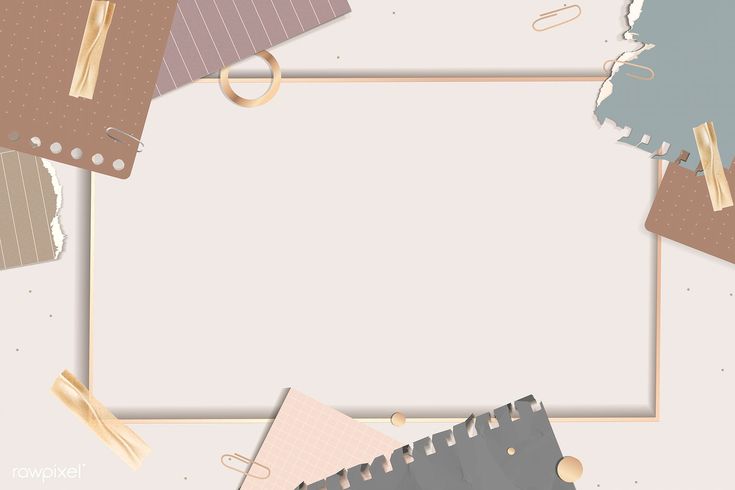 Pelimpahan Wewenang
Dalam menyelenggarakan pelayanan kesehatan harus dilakukan sesuai keahlian dan keilmuan yang dimiliki. Bidan merupakan salah satu tenaga kesehatan professional dan mandiri yang dalam menjalankan tugasnya memiliki dua kewenangan yaitu kewenangan untuk melakukan pelayanan asuhan kebidanan yang sesuai dengan bidang keilmuan yang dimilikinya dan kewenangan untuk melakukan pelayanan kesehatan lainnya apabila mendapatkan pelimpahan wewenang dari dokter selaku tenaga medis,
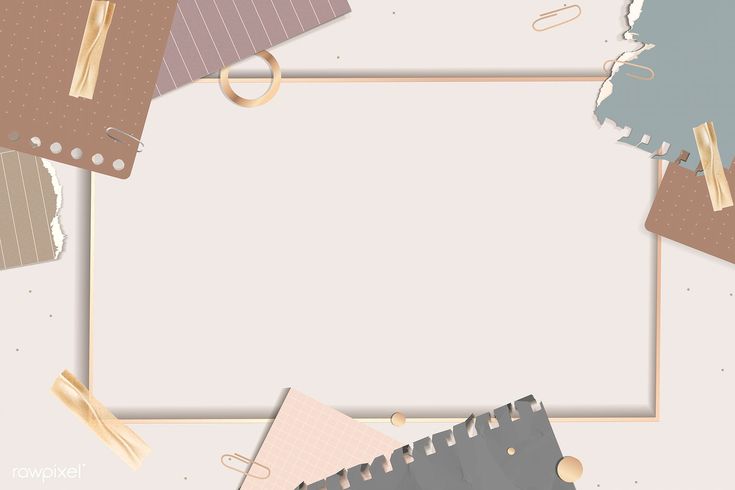 NEXT
hal ini tertuang dalam Pasal 22 Peraturan Menteri Kesehatan Republik Indonesia Nomor 28 Tahun 2017 Tentang Izin Dan Penyelenggaraan Praktik Bidan, Bidan memiliki kewenangan memberikan pelayanan berdasarkan: a) penugasan dari pemerintah sesuai kebutuhan; dan/atau b) pelimpahan wewenang melakukan tindakan pelayanan kesehatan secara mandat dari dokter.
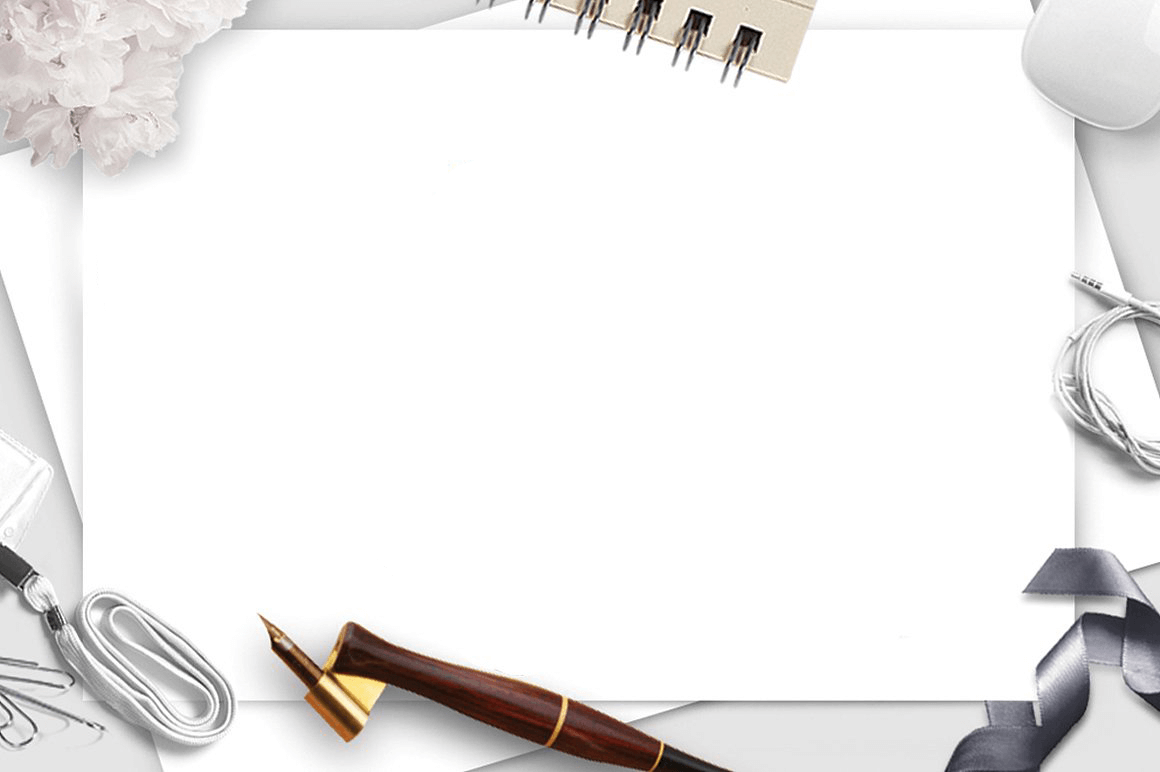 TERIMA KASIH